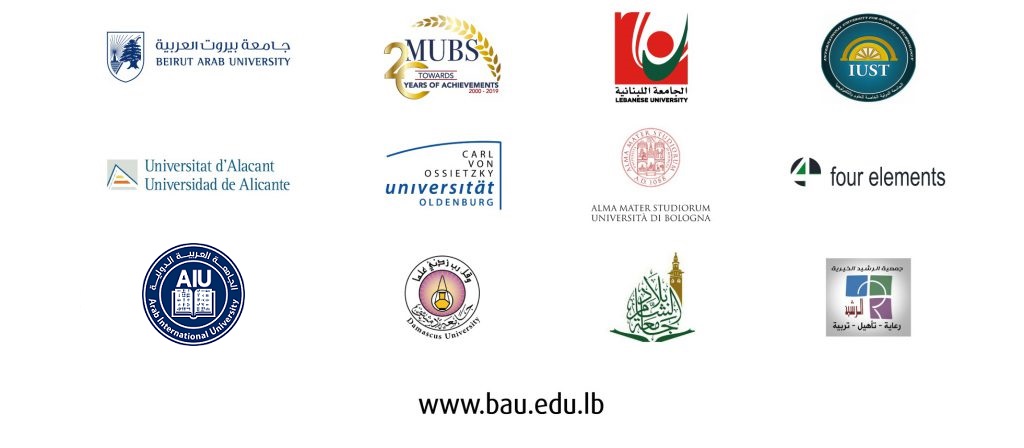 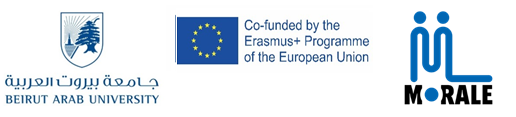 Capacity building for curricula modernization of Syrian and Lebanese HEIs and lifelong learning provision: towards sustainable NGOs management and operation with special focus on refugees/Morale
In-depth needs analysis
Virtual Roundtable – April 14 2021
Erasmus+ Capacity Building in Higher Education 
598318-EPP-1-2018-1-LB-EPPKA2-CBHE-JP
14/04/2021
1
In-Depth needs an
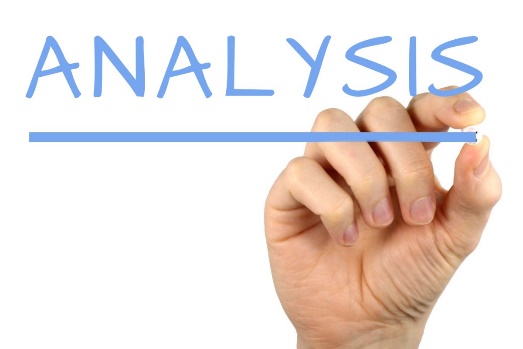 The main objective is to carry out a more in-depth and detailed analysis composed by a site visit to EU HEIs and NGOs and conducting interviews and surveys to the following three target groups:  
PC HEIs (management, academic, students, and graduated).
Competent authorities (Higher Education and Social Affairs).
Lebanese and Syrian NGOs and associations.
14/04/2021
2
Preparation (In Depth Analysis)
1/5
Leader Oldenburg University – Co-Leader Lebanese University
1.  Participating to the Kickoff meeting (Beirut - October 2019)
2. Holding several meeting between the Lebanese and Syrian partners in collaboration with the grant coordinator in order to prepare  the questionnaires and interviews 
3. Conducting focus groups and designing questionnaires and interviews with different target groups: (NGO staff, university academics, public authorities, alumni, and students (Business, Economics, and social science majors)
4. Identifying the challenges that NGOs are facing with the required skills and competencies  as well as the related  training needs
14/04/2021
3
Preparation (In Depth Analysis)
2/5
5. Building on the focus group results (MORALE team prepared three different versions of questionnaires with 3 other interview template / guidelines for NGO staff, academic staff, and students and alumni). Documents were written in two languages : Arabic and English.
 Disseminating and distributing NGO Questionnaires to a pre-prepared list of NGO managers and employees in both Lebanon and Syria. 
Disseminating and distributing the questionnaire through partner universities including (staff, students and alumni )
The targeted number of questionnaires was 180 however the collected data exceeds this number:
149
Academics
525
Students
211
NGO
14/04/2021
4
Preparation (In Depth Analysis)
3/5
6. Preparing and designing the Interviews guidelines with the following objectives:
- Gaining  further insights on the current collaboration between NGOs and higher education institutions- Figuring out any problems or shortcomings- Understanding how the current curricula do or do not address NGO related topics- Helping to explain and elaborate on questionnaires’ results;
Due to Covid-19 partial then full lockdown measures, some of the interviews were conducted via phone calls while the majority were based on a face-to-face basis;
14/04/2021
5
In Depth Analysis
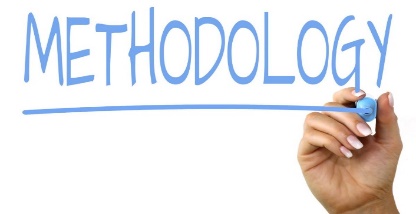 4/5
7- Conducting NGO staff interviews:
Aims & Objectives
14/04/2021
6
Preparation (In Depth Analysis)
5/5
7 cont’d - The targeted number of interviews was 40 from 36 NGOs/NGOs associations. However the collected data exceeds this number as illustrated above:






8.  Collecting and analyzing questionnaires data 
9. Converting interviews data from qualitative to quantitative results 
10. Conducting  SWOT analysis  to identify Strengths, Weaknesses, Opportunities, and Threats
108
Interviews
24
Academic 
Interviews
58
NGOs
+
14/04/2021
7
In Depth Analysis
Post Analysis - Recommendations
14/04/2021
8
In Depth Analysis Results – Needs Identification
14/04/2021
9
In Depth Analysis Results – Cross-analysis of LLL required: Questionnaires vs. Interviews
4/13/2021
10
In Depth Analysis Results – Subjects recommended for Curricula Development: Questionnaires vs. Interviews
11
Summary: Analysis suggests offering training to improve NGOs staff skills in the following 3 aspects:
14/04/2021
12
Summary: Analysis suggests offering training to improve NGOs staff skills in the following 3 aspects :
14/04/2021
13
Summary: Analysis suggests offering training to improve NGOs staff skills in the following 3 aspects (Cont’d):
14/04/2021
14
Summary: Analysis suggests offering training to improve NGOs staff skills in the following 3 aspects (Cont’d):
14/04/2021
15
Summary: Curricula Development (Six Suggested Subjects):
14/04/2021
16
Summary: Additional TOT sessions to maintain the quality of teaching in the previous suggested topics for curricula development
14/04/2021
17
NEXT STEPS THAT WILL BE UNDERTAKEN:1- Selecting an institutional framework for curricula Development:
Each target group will select the appropriate development framework for curriculum review and enhancement process
14/04/2021
18
Development framework
14/04/2021
19
NEXT STEPS THAT WILL BE UNDERTAKEN: 2- Creating a Conceptual Map for Training Topics based on the in-depth analysis – Sample of Topics are listed in the following table:
4/13/2021
20
Thanks you and Acknowledgement
Acknowledgement: This Power Point Presentation is part of Project MORALE, titled: “Capacity building for curricula modernization of Syrian and Lebanese HEIs and lifelong learning provision: towards sustainable NGOs management and operation with special focus on refugees/Morale” .
Lebanese University (LU) Team 
Dr. Selim Mekdessi
Dr. Marie K. Abou-Jaoude
Dr. Sarah Makhoul
14/04/2021
21